S-Band Proxy-1 - encoding of carrier frequency
ESA
07/06/2024
Introduction
proposal for Type 4 SPDU was presented in Spring 2024

For the frequency it was proposed to have5 bits (32 values)

This is sufficient for covering the 10 channels provided in the Table, but needs to be evaluated for the subchannels (AI_24_09)

This presentation is the formal responseto AI_24_09, and provide a summary of the different options that were thought
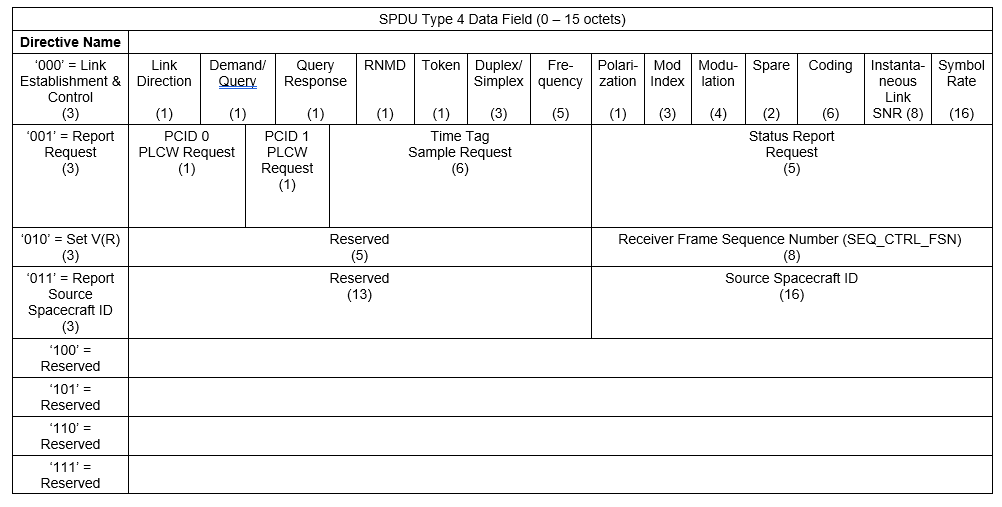 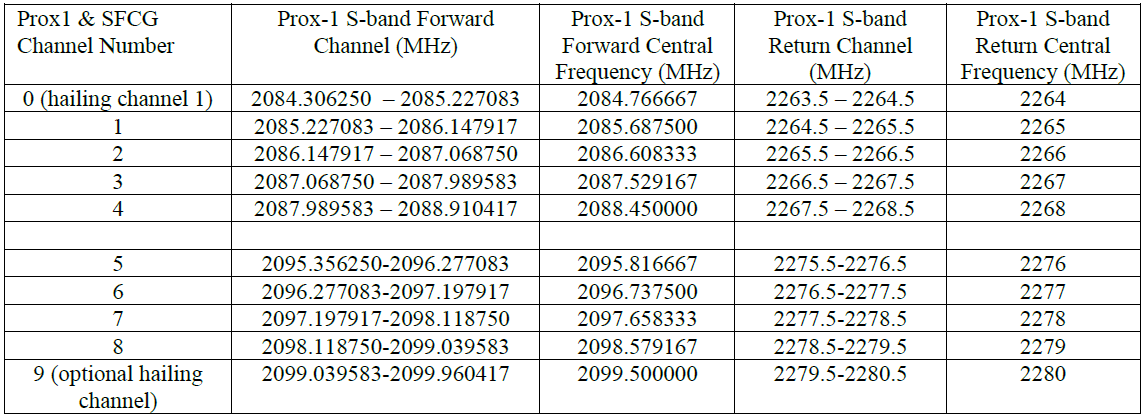 Option #1 – 5-bit fixed point, channel centred
Description: Use 5 bits (as now) as fixed point for covering all 8 channels

Usage:
First 3 bits are the integer part, that by adding +1 identify the channel number. 
Last 2 bits are the non-integer part,  that identify a deviation in [-250, 0, 250, 500] kHz

Example:


  		it is channel 3 (2267 MHz center), with deviation +250 kHz, i.e., 2267.25 MHz
Option #1 – 5-bit fixed point, channel centred
Option #1b – 5-bit fixed point, equally spaced
Description: Use 5 bits (as now) as fixed point for covering all 8 channels, but by equally dividing each channel in 4 sub-channels

Usage:
First 3 bits are the integer part, that by adding +1 identify the channel number. 
Last 2 bits are the non-integer part,  that identify a deviation in [-300, -100, 100, 300] kHz

Example:


  		it is channel 3 (2267 MHz center), with deviation 100 kHz, i.e., 2267.1 MHz
Option #1b – 5-bit fixed point, equally spaced
Option #2 – fixed point, with high resolution
Description: Use a fixed point that can cover all 10 channels (including hailing channels, total 10 MHz), with a resolution as low as 2 kHz (comparable to minimum symbol rate)

Usage:
For covering the full spectrum with 2 kHz resolution, it is required 13 bits 
The 13 bits identify a sub-channel of ~1.22 kHz, starting from 2263.5 MHz

Example:


  			it is 1.22 kHz * 10 = 12.2 kHz, i.e., 2263.5122 MHz
Option #2 – fixed point, with high resolution
Advantages
If seen as uint, it can be related to the Return centre frequency again in closed form
The sub-channel resolution is ~1.22 kHz that is sufficient for the application (2 ksps is minimum rate)
It covers the full range and hailing channels, giving full flexibility 

Disadvantages
It requires 13 bits
It does not cover the centres of the Prox-1 channels
Option #3 – 16-bit floating point
Description: Use 16 bits (as done for symbol rate) as floating point for covering all 10 channels

Usage:
Format specified by IEEE 754 for half-precision floating point numbers
For improving precision, sign is adopted for identifying the first chunk of the allocation (2263.5 – 2268.5 MHz) and second (2275.5-2280.5 MHz)
Frequency value is then provided as sum with the starting frequency (2263.5 if sign is ‘0’ or 2275.5 if sign is ‘1’)

Example:



2263.5 + 2^0 *(1.5) = 2265 MHz
Option #3 – 16-bit floating point
Advantages
It covers the full range
It covers hailing channel
It covers centres of frequency channels 
It is standardized by IEEE

Disadvantages
It requires 16 bits
Precision is 2^-8, i.e., about 4 kHz (not ideal but considering that low rates are usually BiPhase-L can work) and depends on the exponent
Other options
Use non-standardized floating points  (e.g., 16 bit but with smaller exponent in favour of the mantissa)

Use a standardized and larger precision floating, like float32, that gives full flexibility
If used as sum with start frequency can provide resolutions as low as 1 Hz
If used for representing the absolute value can provide still resolution as low as 1 kHz
It works also for potential K-Band extension
Summary
5-bit fixed point for the frequency channel seems quite limited when considering sub-channels as low as 2 kHz

If we are limited in bits, 13-bit fixed point can fit our purposes, since provides up to 8192 indexes for the sub-channels. This could work also for K-Band, and can be better tuned w.r.t. the example provided in this presentation. On the other hand, has limited flexibility for future updates.

In case more bits can be used, floating point is instead the preferred option
the half-precision 16-bit floating point can work, but with a limited resolution (~4 kHz)
Instead, the 32-bit floating point would instead provide the maximum flexibility and highest resolution, while covering precisely the centres of the channels